Социальные сети в обучении иностранному языку
Социальные сети – одна из форм представления технологии Wiki, так как функционирование социальных сетей основано на этой технологии: разметка, совместное редактирование.
Преимущества использования социальных сетей в качестве учебной площадки
привычная среда для учащихся;
в социальной сети человек выступает под своим именем-фамилией;
технология Wiki позволяет всем участникам сети создавать сетевой учебный контент;
возможность совместной работы;
  наличие стены, чата;
  активность участников прослеживается через ленту друзей;
  удобство использования для проведения проекта.
Сервисы Web 2.0 в образовании и обучении
Современную глобальную сеть вряд ли уже можно представить без блогов, социальных сетей, облака сервисов какой-либо поисковой системы (Яндекс, Google и т.д.), Википедии, и подобных ей ресурсов.
Технологии Web 2.0:
средства коммуникации (социальные сети: Facebook, Twitter, Вконтакте),
средства быстрого поиска нужной информации,
средства «коллективного авторства» (Wiki, блоги).
Использование сетевых сообществ для свободного распространения учебных материалов.
В результате распространения социальных сервисов в сетевом доступе оказывается огромное количество материалов, которые можно использовать в учебных целях.
Предоставляется возможность участия в новых формах деятельности без специальных знаний и навыков в области информатики. 
Новые формы деятельности связаны как с поиском в сети информации, так и с созданием и редактированием собственных цифровых объектов
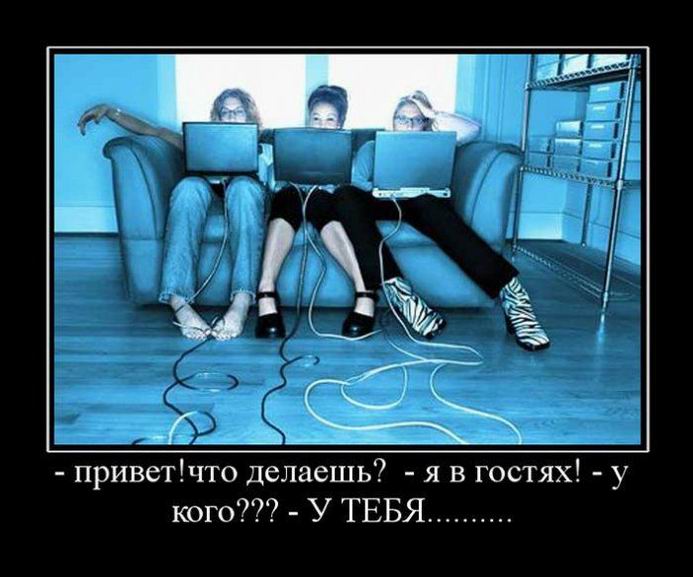 Основное изменение учебного процесса связано с активным участием учеников в создании собственных материалов. Во всех сферах технологии Web 2.0, наибольшее значение для обучения имеет совместная созидательная деятельность.
Краткий обзор современных социальных сетей
Мой мир. Мой мир@mail.ru — русскоязычная социальная сеть, соединяющая на странице пользователя действия на основных порталах Mail.ru.
Более 300 тыс. человек постоянно находятся на сайте в статусе «он-лайн». Активных пользователей – 15.6 млн.
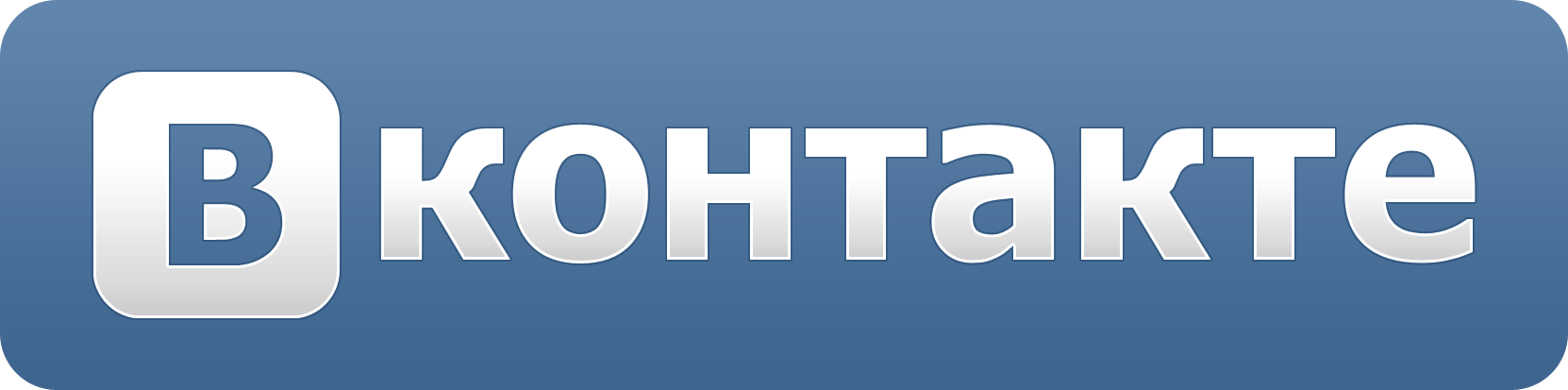 ВКонтакте — социальная сеть, российский аналог сервиса Facebook, третий по посещаемости сайт Украині. Активных пользователей – 17 млн.
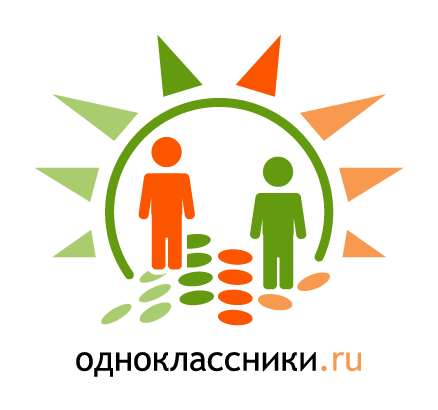 Одноклассники.ru — социальная сеть, русский аналог сайта Classmates.com , используемая для поиска одноклассников, однокурсников, бывших выпускников и общения с ними. Активных пользователей – 10 млн.
Facebook
Активных украино- и русскоязычных пользователей – 2,244 млн